La distribution de la richesse
Module 2-Leçon 1
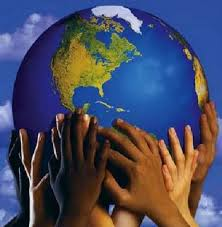 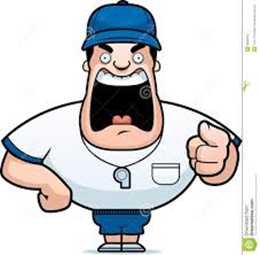 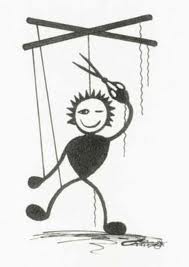 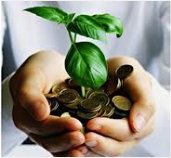 Message du jour…
Bonjour les élèves,

	Avez-vous déjà remarqué que nous avons beaucoup de choses matérielles? La majorité d’entre nous avons des appareils électroniques tels que les téléphones cellulaires, les Flex, les IPod, les montres intelligentes ou les tablettes. Je me demande si l’on a vraiment besoin de tout ça… 

	Je pense souvent au début de l’histoire du Canada. C’est une histoire intéressante. J’ai plusieurs amis d’origine Inuit ou Mi’kmaq et nous avons parlé de leurs cultures variées plusieurs fois. Les Autochtones avaient un système économique bien établi dans le passé (beaucoup d’échanges se sont produits entre eux et les colons). Mais pour mes amis des Premières Nations, la terre et les ressources naturelles ont une signification spirituelle et économique. 

											                                        Bonne journée!
La mise en situation
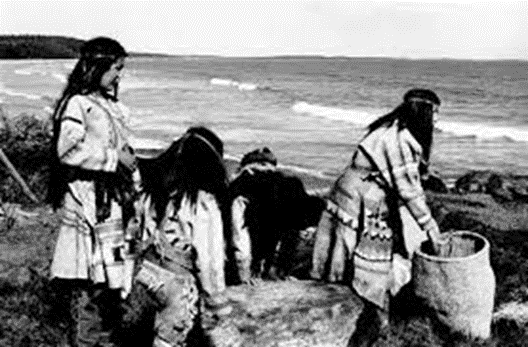 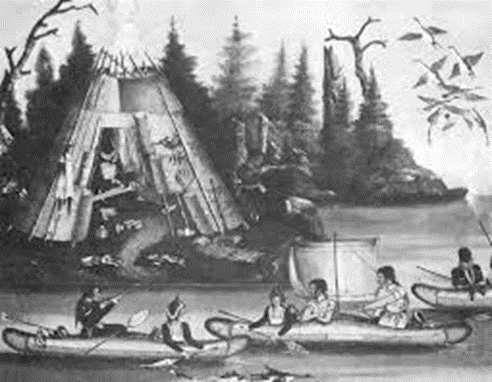 [Speaker Notes: Cliquer sur la petite caméra pour visionner la vidéo.]
Mes amis, dans ce chapitre, nous allons parler des économies des Premières Nations. Est-ce que vous savez ce que veut dire ce terme? Qu’est-ce qu’un Autochtone?
Les Autochtones sont les nations qui étaient déjà établies ici avant que les colons arrivent. Ils avaient leur propre économie et utilisaient les ressources naturelles de leur région.
A quoi penses-tu quand tu penses aux autochtones?
Quand je pense aux autochtones, je pense au partage.
Quand je pense aux autochtones, je pense aux tupiks.
Quand je pense aux autochtones, je pense à la chasse.
La lecture
L’écriture
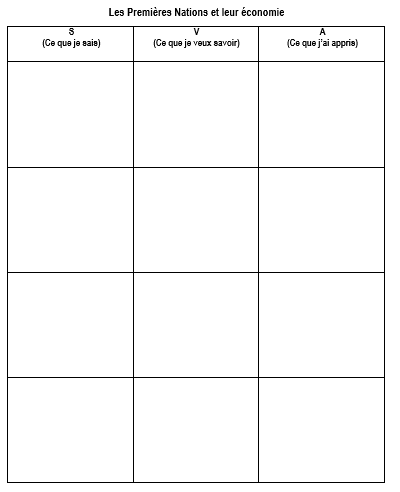 [Speaker Notes: L’enseignant doit modéliser!!!]